Greetings and Welcome!
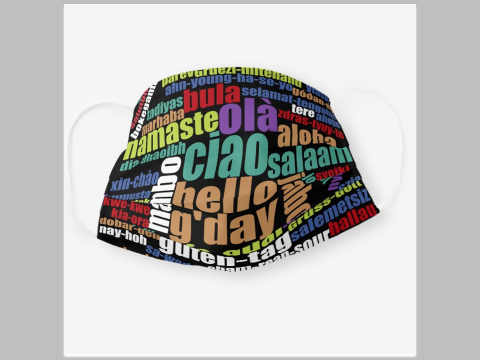 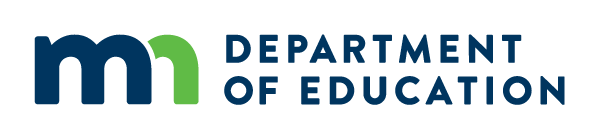 Reclaiming Humanity: Supporting
Transitions for Vulnerable Populations
Services to Incarcerated and Disabilities
[Speaker Notes: Purpose is to share practices among this sampling of those grantees present today. 
Additional materials, webinar recording available late this week or early next week posted. I’ll share that info at end of this webinar.]
Our Guests…
Autism Society of MN
Michael Pucci
Eric Ringgenberg
Ujamaa Place 
Linda Mahoney
Clifton Place
Tony Hunter
Layee Sanoe
MN Dept of Corrections
Patty Popp
Freewriters MN 
Nathan Johnson
MN Diversified Industries (MDI)
Peg McQuillan Porter
Jeanne Eglinton
West Central Regional Juvenile Center
Dustin Berg
Announcements
CTEWorks Call for Presentations
https://cteworksminnesota.org/submit-proposal/ 
Deadline for proposals: June 25, 2021
Questions: denise.felder@minnstate.edu 
RFP for Services to Corrections and Disabilities
Deadline for proposals: June 4, 2021
https://sites.google.com/site/correctionsrfp/
Shift Happens Adult Learner Institute, May 26-27th
Registration is open! 
Recording of this webinar (posting by week of May 17th)
https://www.minnstate.edu/system/cte/professionaldevelopment/monthly-webinars.html
[Speaker Notes: Any other announcements?]
[Speaker Notes: If there are any topics that you’d like more in-depth, resources PLEASE add those to chat for us to collect or email.]